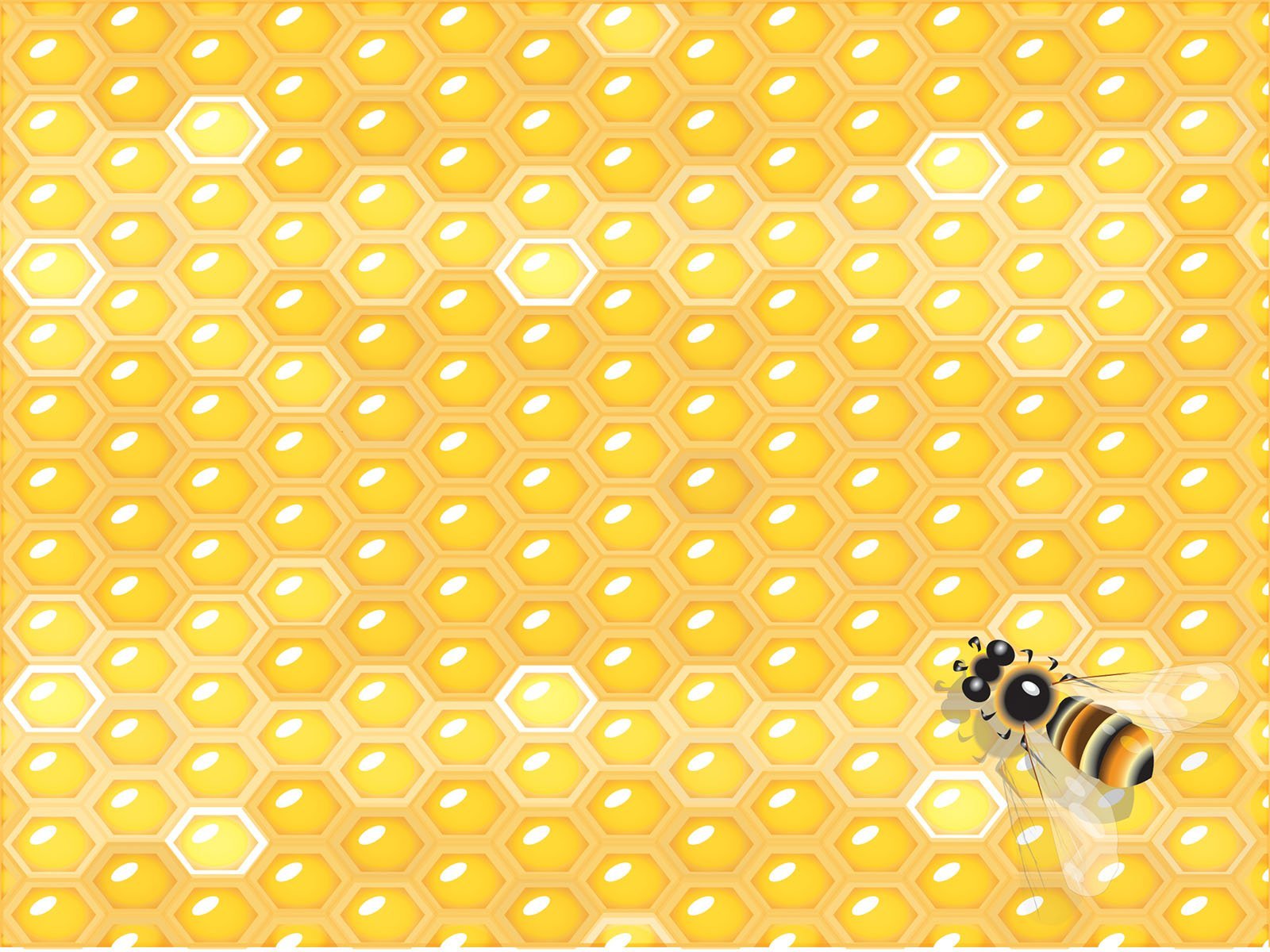 муниципальное дошкольное образовательное учреждение детский сад № 31
Медовая викторина для родителей и педагогов
(к празднику Медовый Спас)
Старший воспитатель
Сивцова Мария Александровна
Рыбинск 2021
детский сад № 31 города Рыбинска
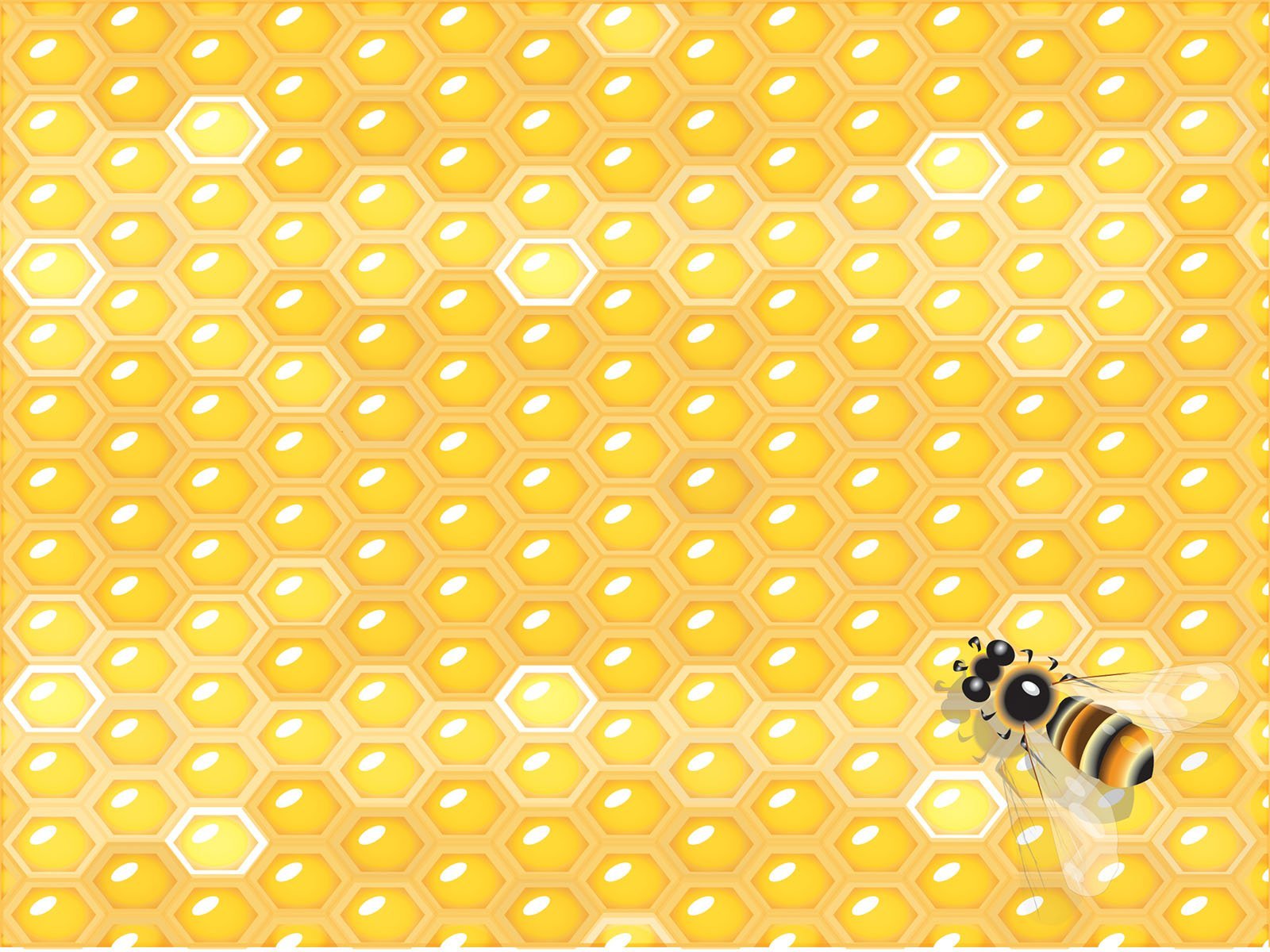 Цель викторины: совершенствование работы детского сада и семьи в области духовно-нравственного воспитания. Закрепление знаний о летнем православном празднике – Медовый Спас.

Ход викторины: включить презентацию. Прочитать вопрос и выбрать правильный ответ. Если ответ неправильный, сота исчезнет.
детский сад № 31 города Рыбинска
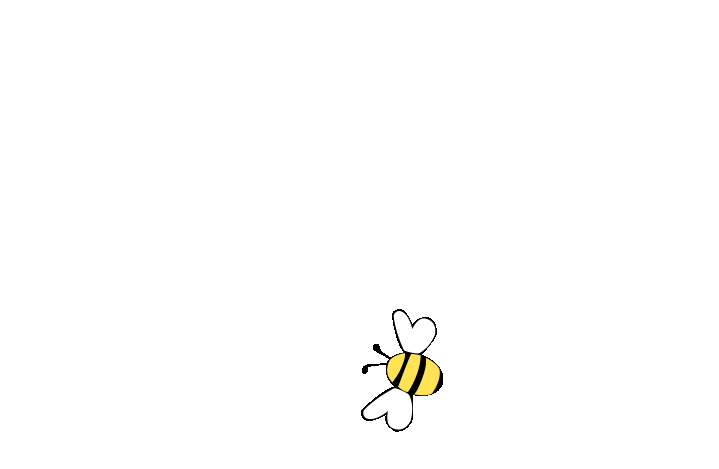 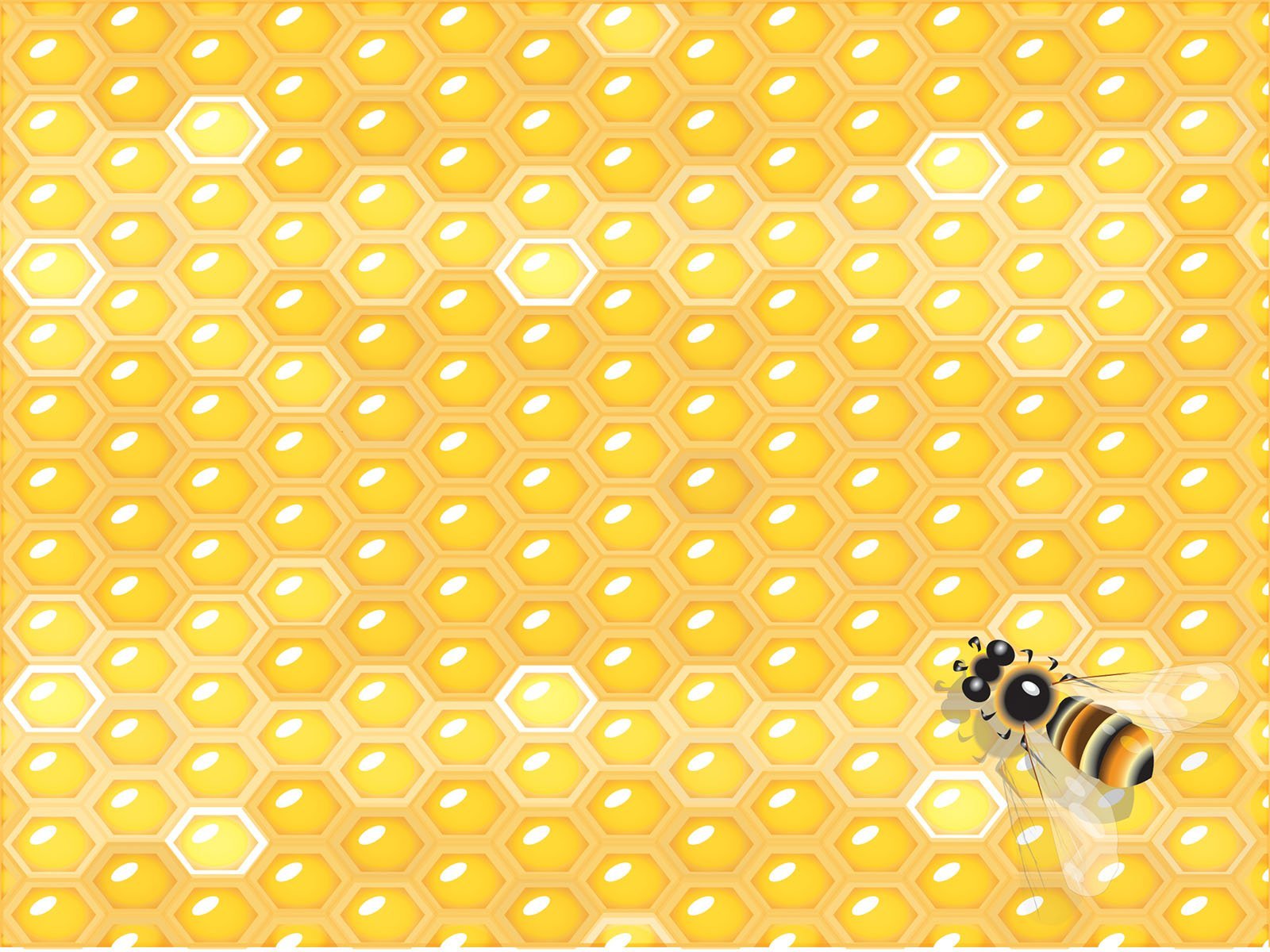 Петрова поста
Успенского поста
В первый день какого поста празднуется «медовый» или «маковый» Спас?
Великого поста
Рождественского поста
детский сад № 31 города Рыбинска
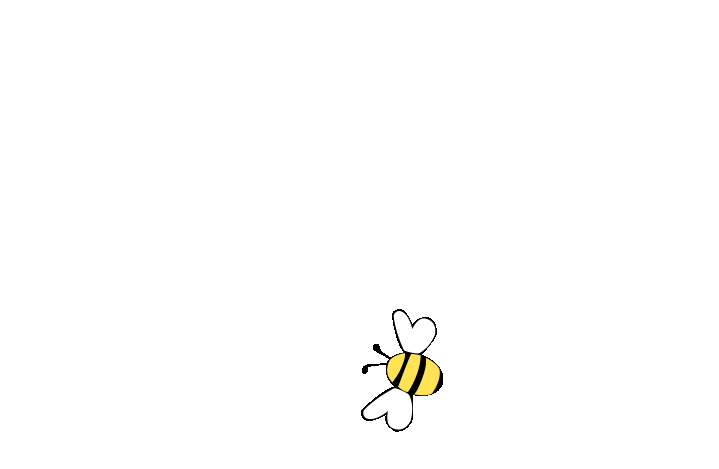 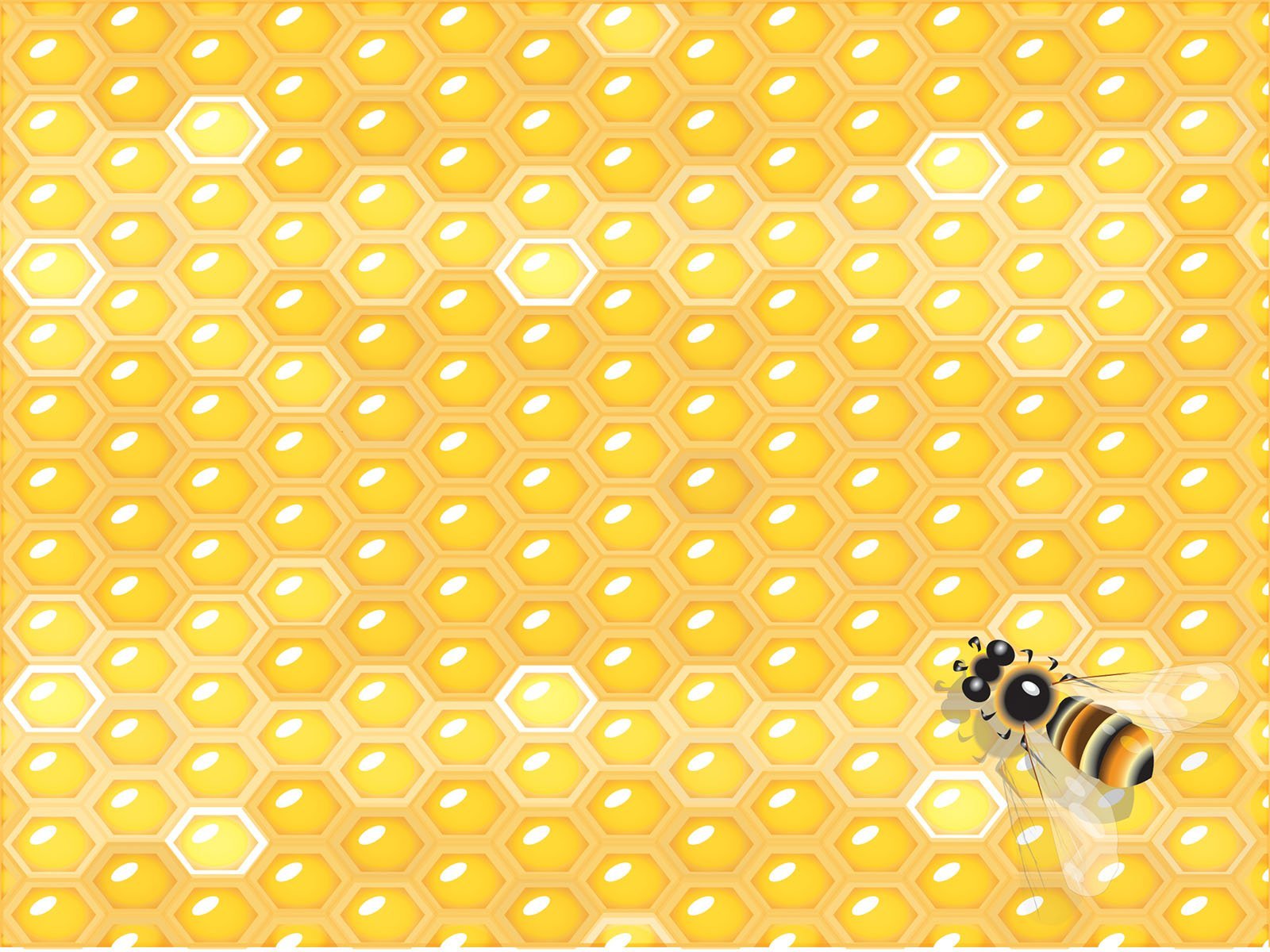 Медник
Медовар
Как называется добытчик мёда лесных пчёл?
Бортник
Медонос
детский сад № 31 города Рыбинска
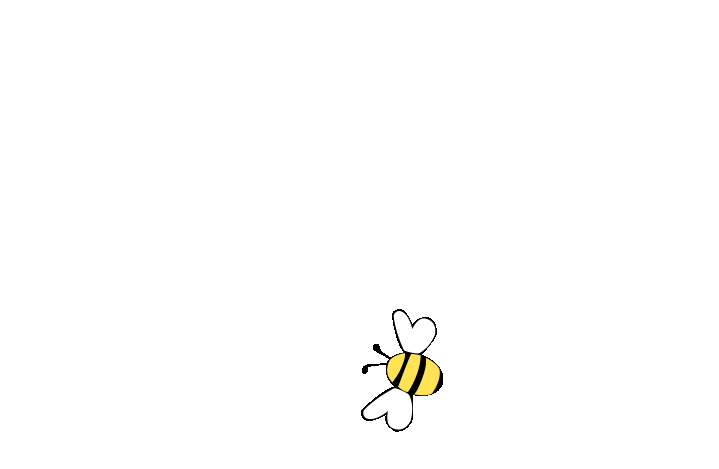 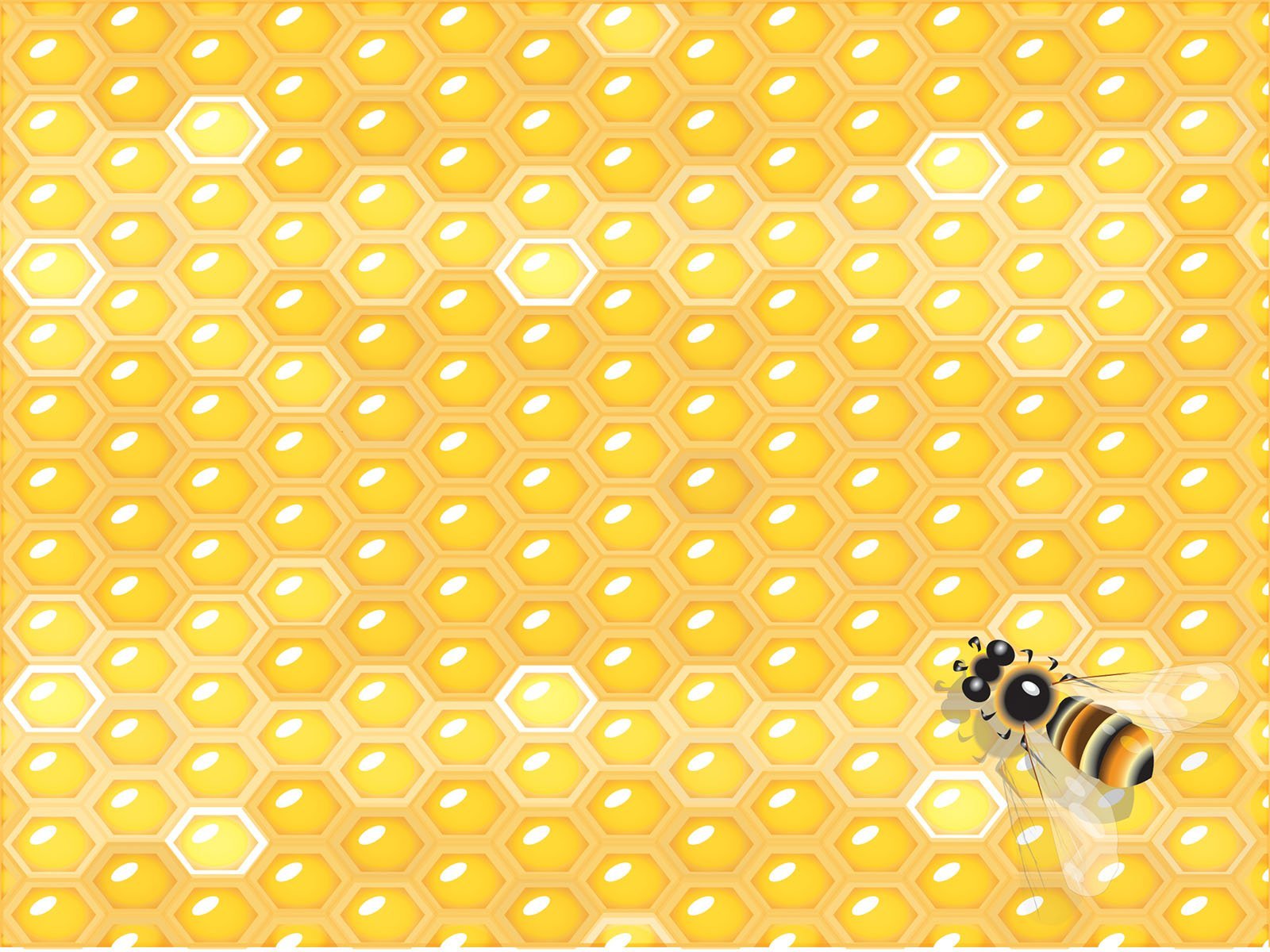 Черёмуха
Облепиха
Какое из этих растений является медоносным?
Сирень
Жасмин
детский сад № 31 города Рыбинска
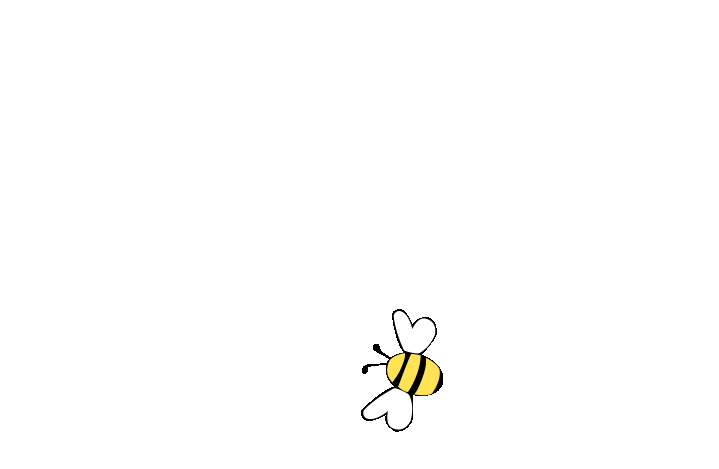 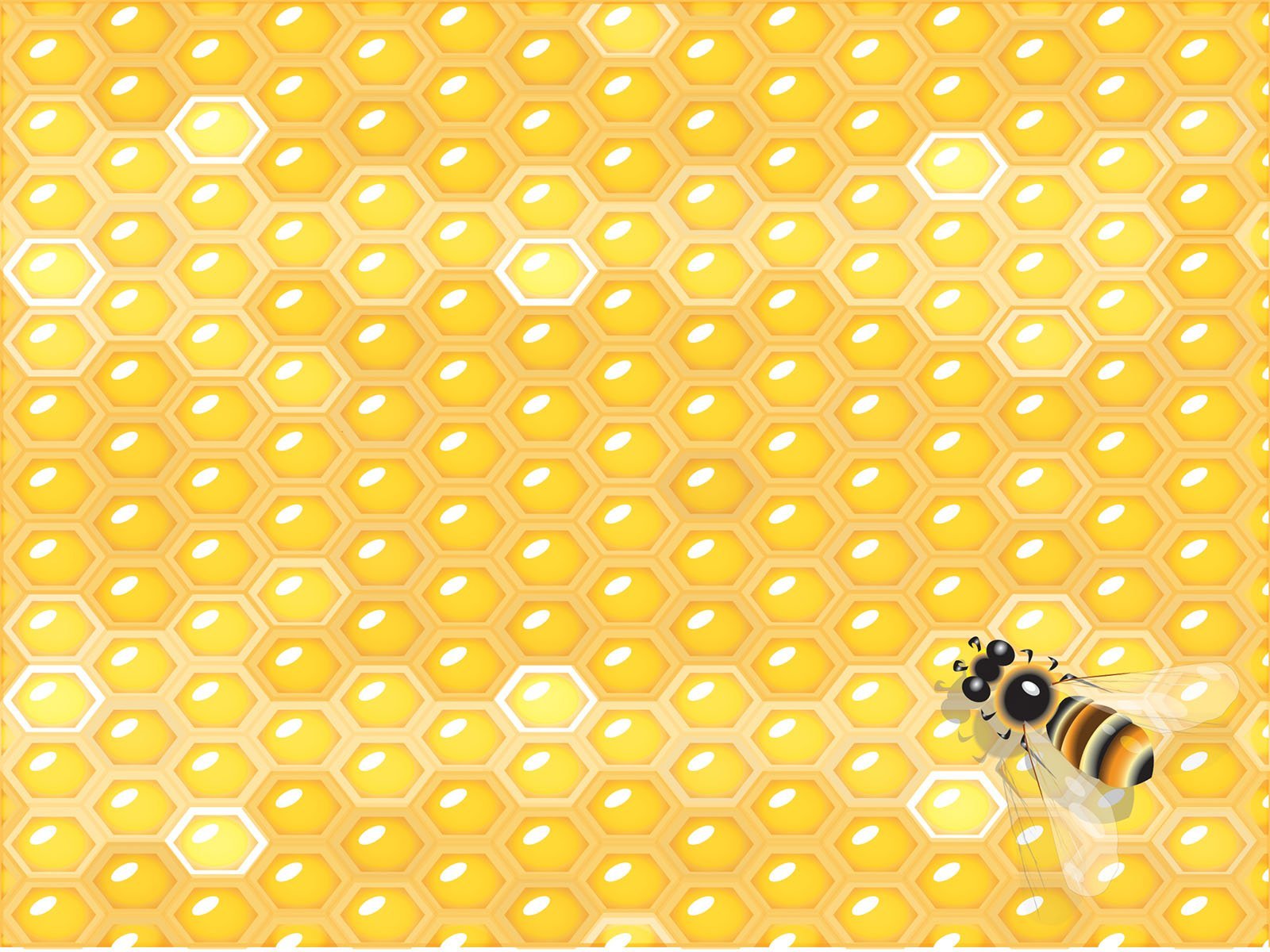 29 августа
28 августа
Какого числа отмечают Медовый спас?
19 августа
14 августа
детский сад № 31 города Рыбинска
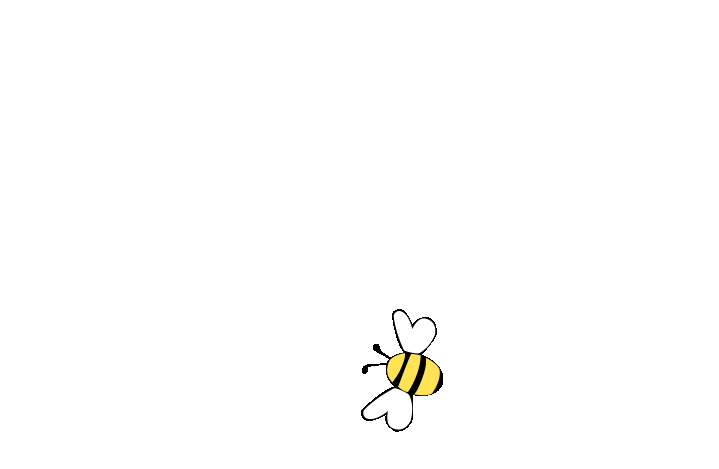 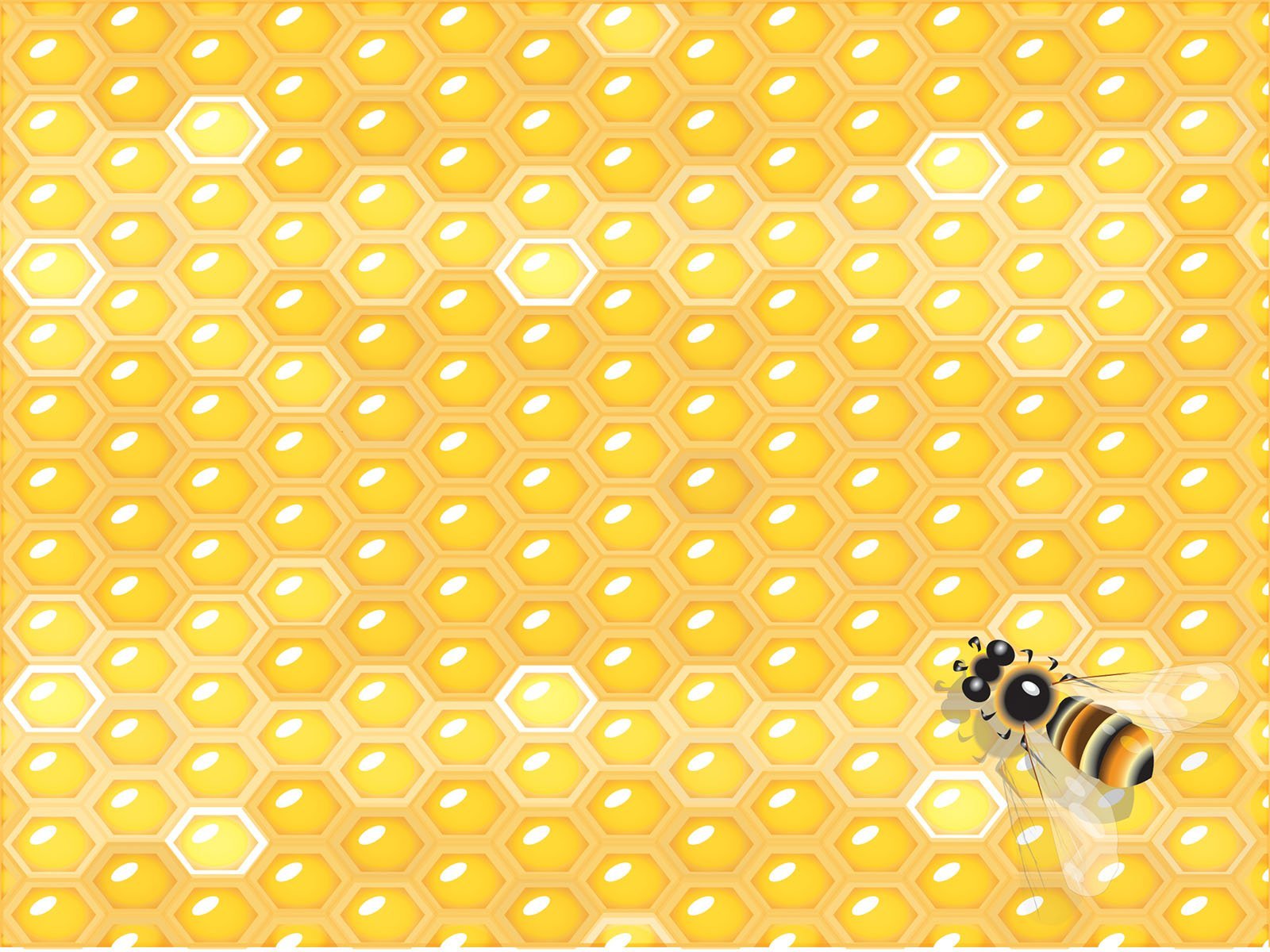 Спальник
Чашник
Кто на службе средневекового русского князя ведал пчеловодством и мёдоварением?
Сокольничий
Конюший
детский сад № 31 города Рыбинска
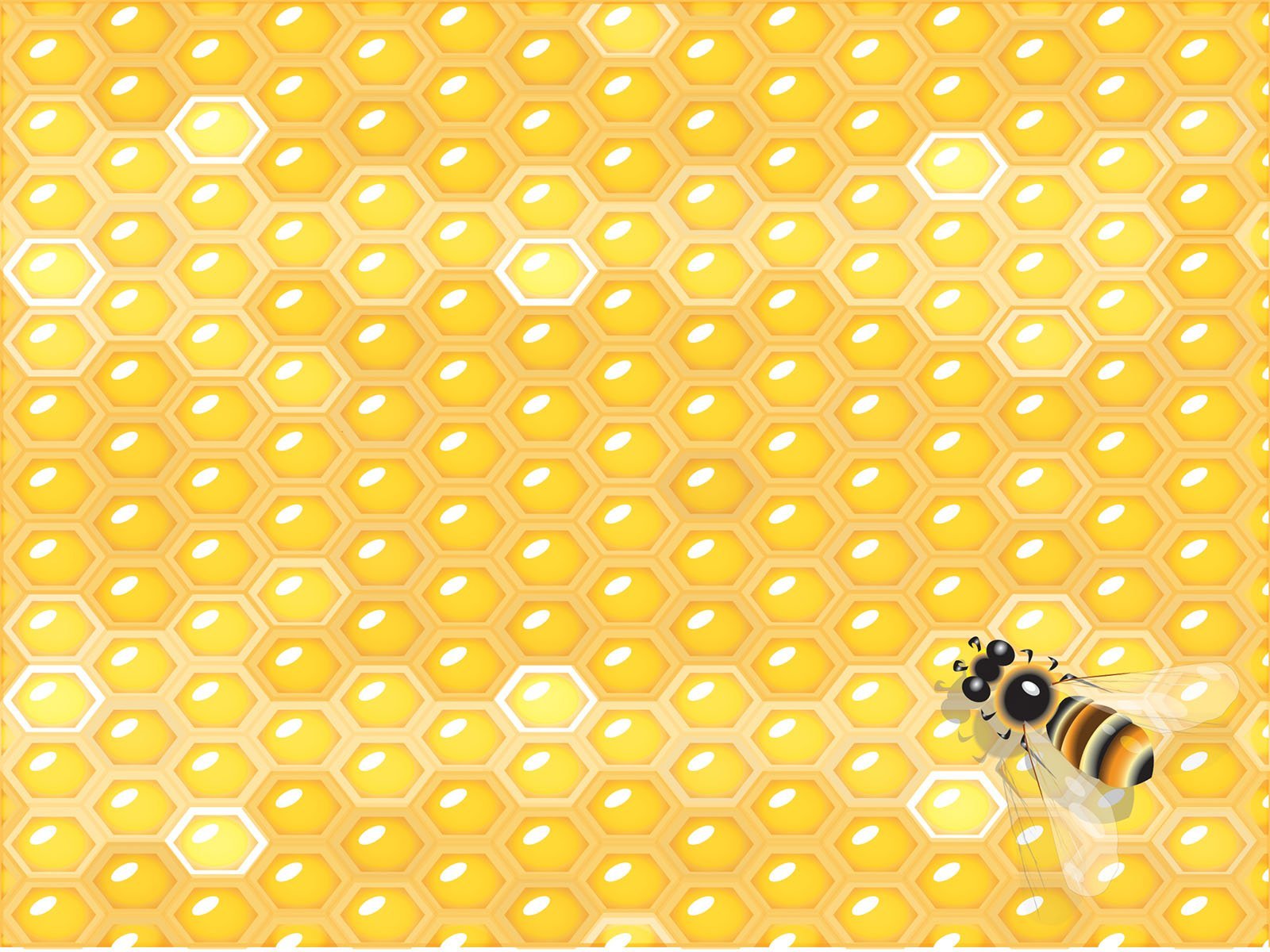 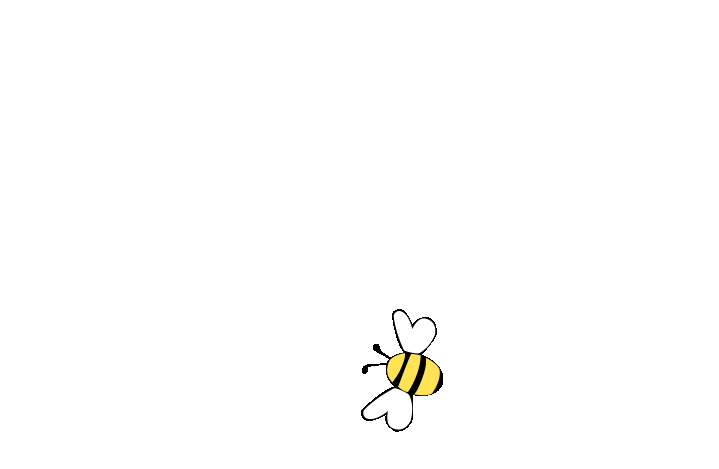 Киев
Багдад
В каком городе в древности возник праздник Медовый Спас?
Рим
Константинополь
детский сад № 31 города Рыбинска
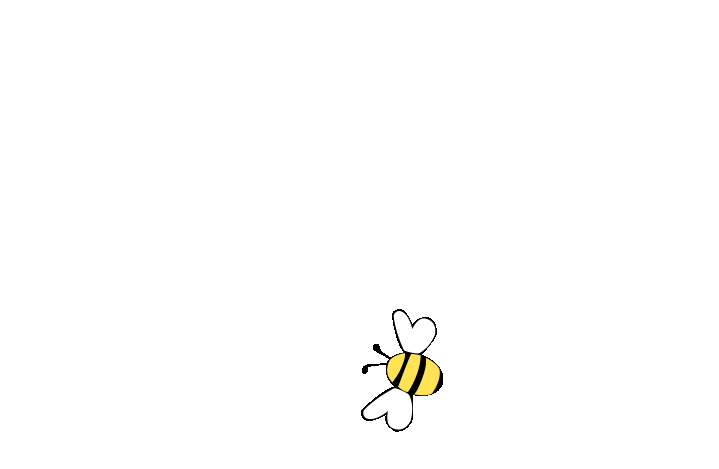 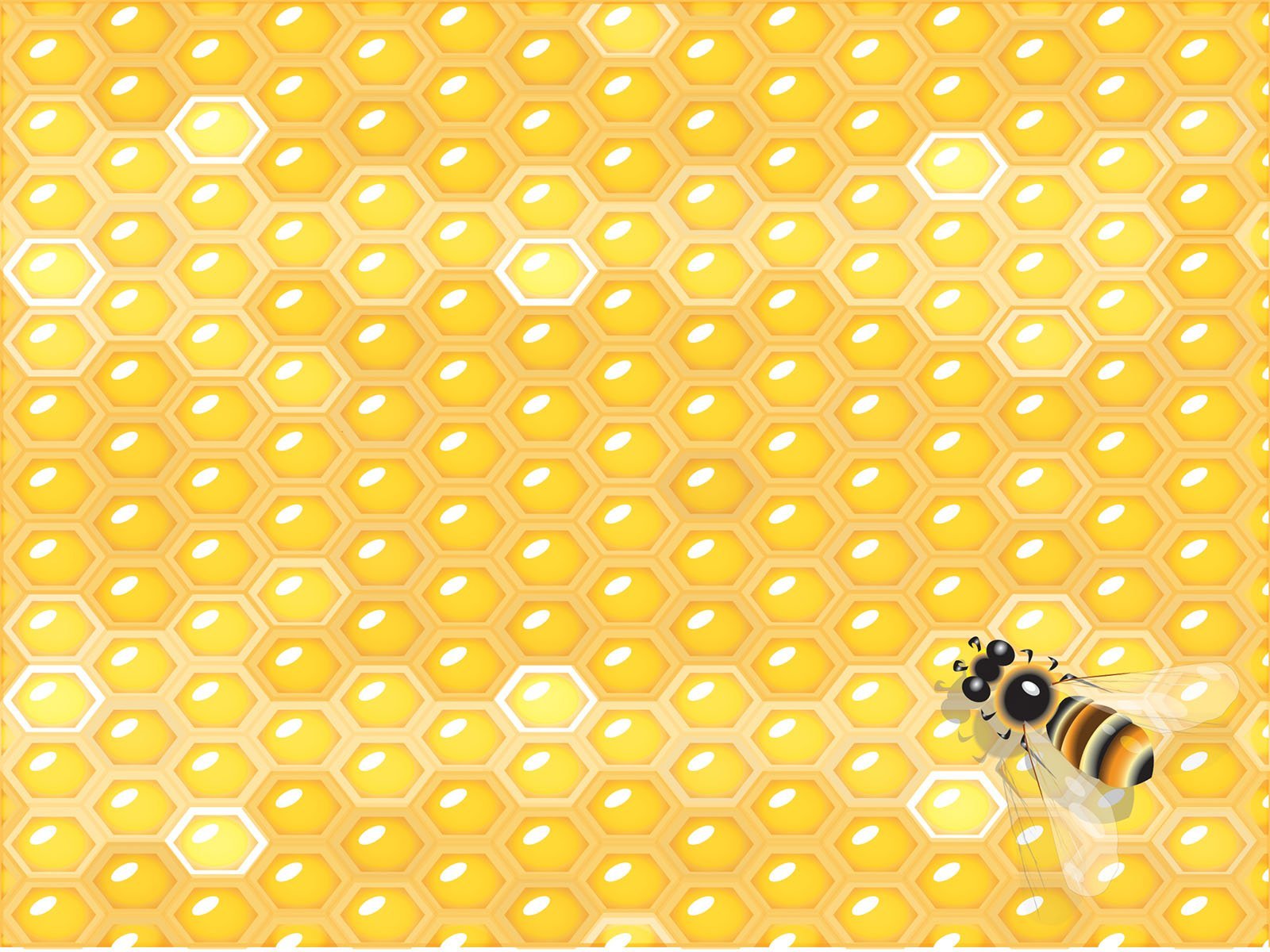 2 кг
1,4 кг
Сколько весит 1 литр мёда?
0,8 кг
1 кг
детский сад № 31 города Рыбинска
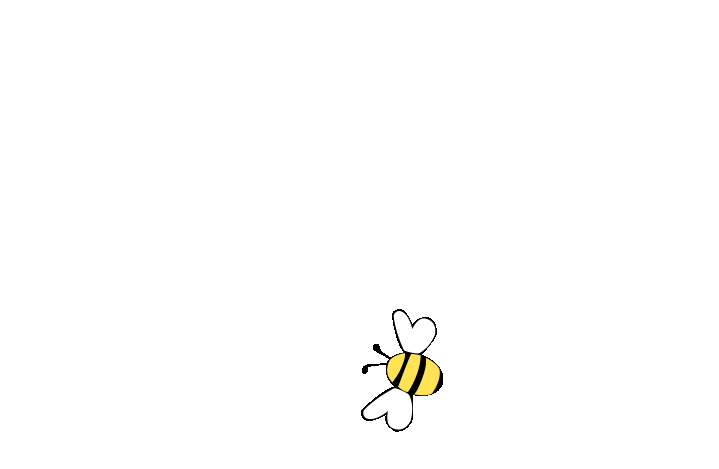 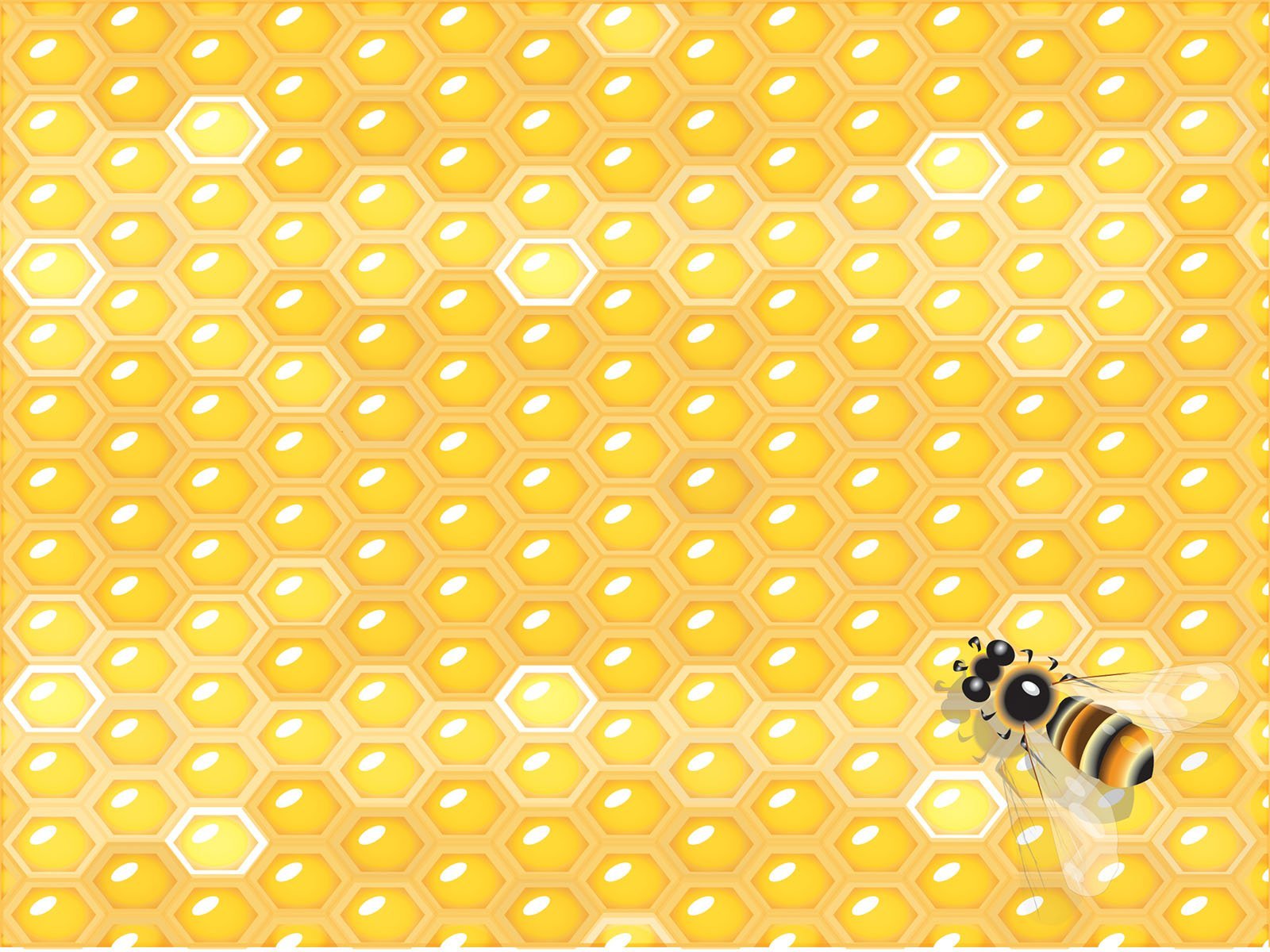 «Билайн»
«МегаФон»
Название какого сотового оператора России переводится как «путь пчелы»?
«Ростелеком»
«СМАРТС»
детский сад № 31 города Рыбинска
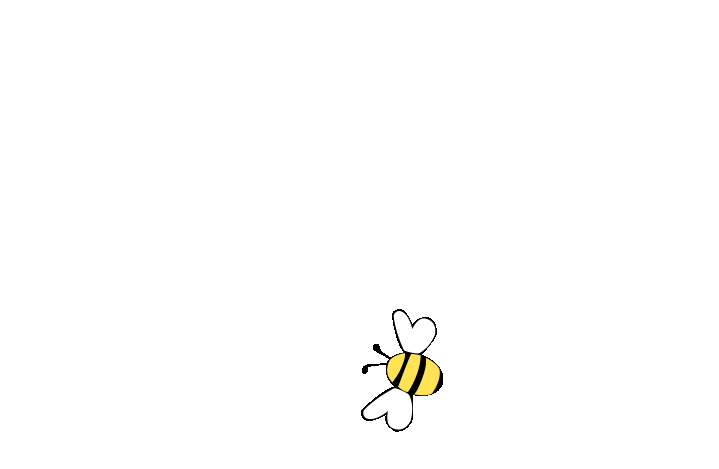 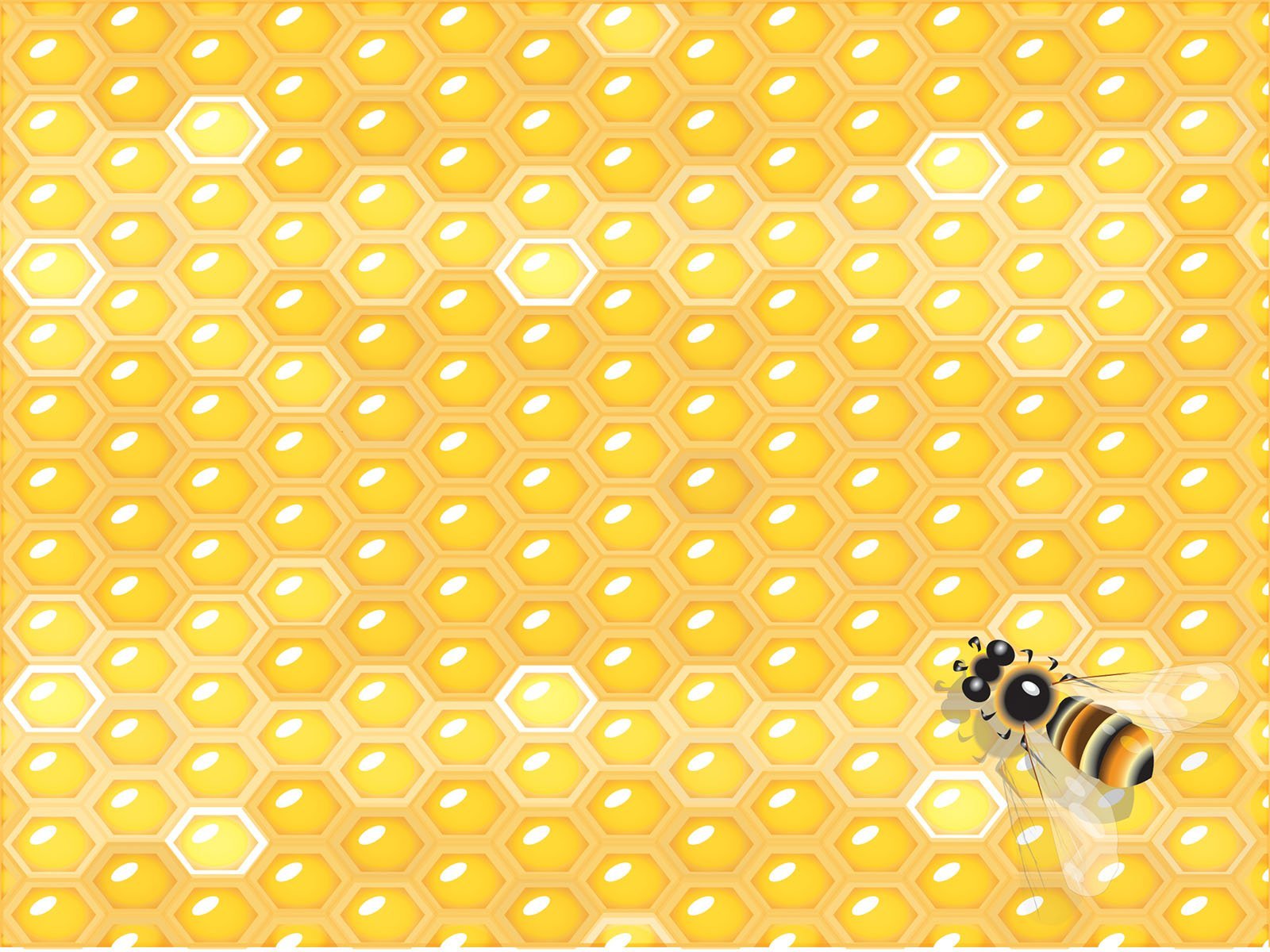 Банановый спас
Рождественский спас
Как ещё называют Медовый Спас?
Спас на крови
Спас на воде
детский сад № 31 города Рыбинска
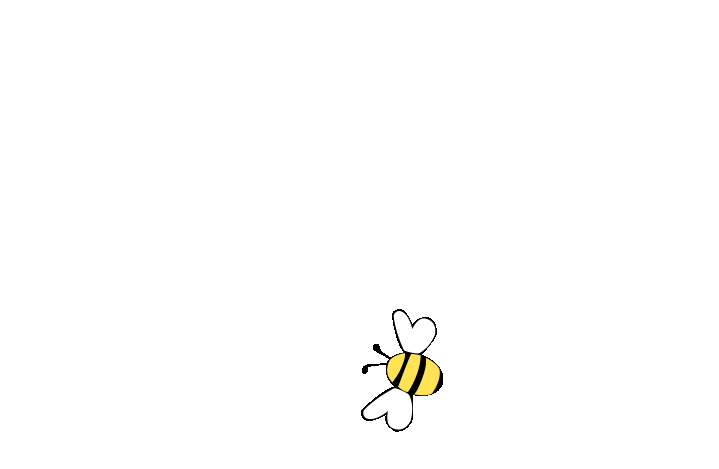 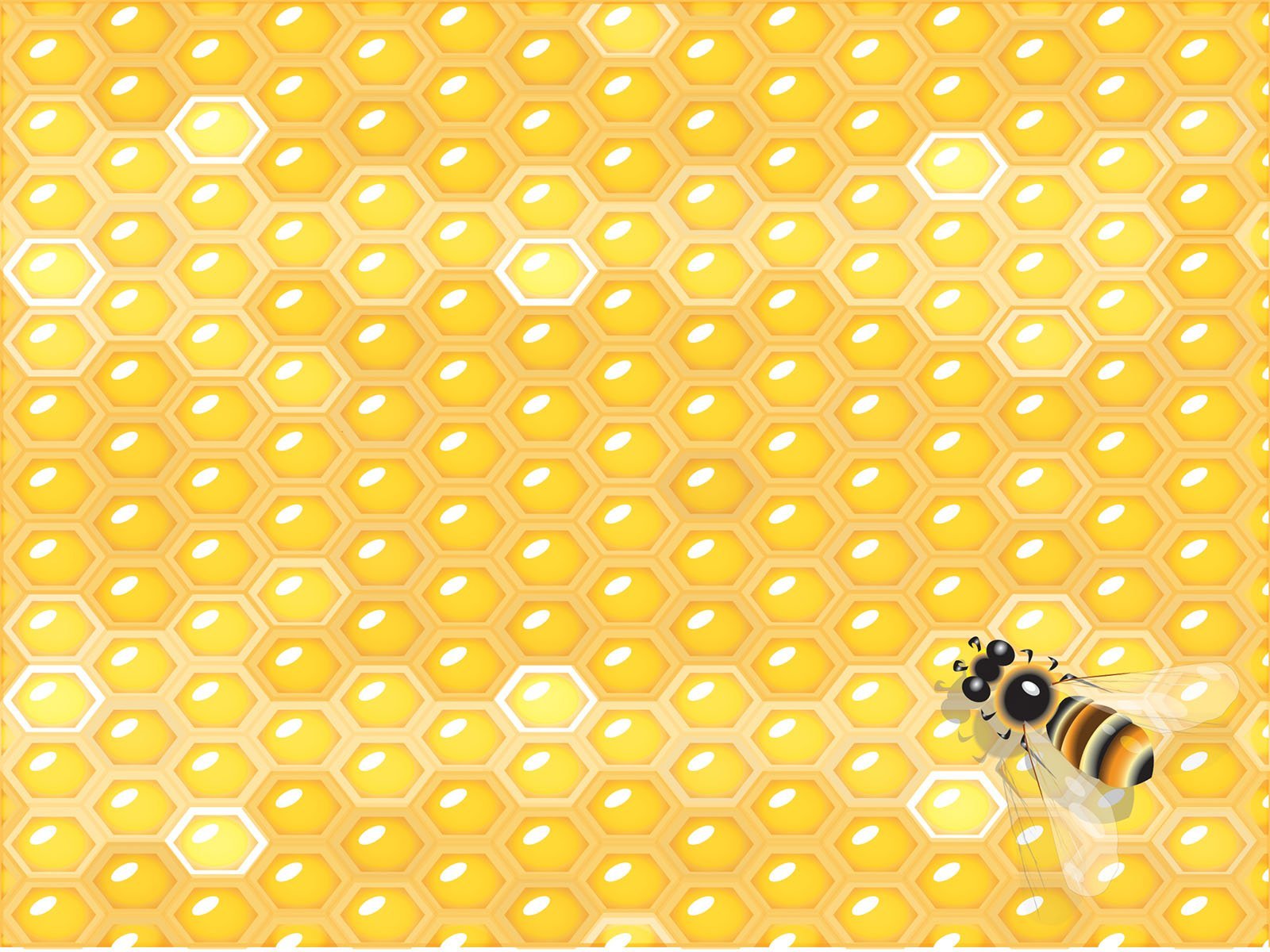 Фунт изюма
Капля никотина
Что, согласно пословице, может испортить бочку мёда?
Пуд соли
Ложка дёгтя
детский сад № 31 города Рыбинска
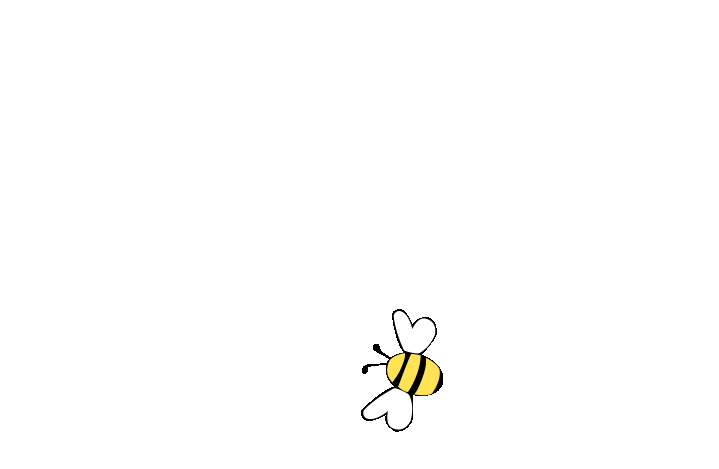 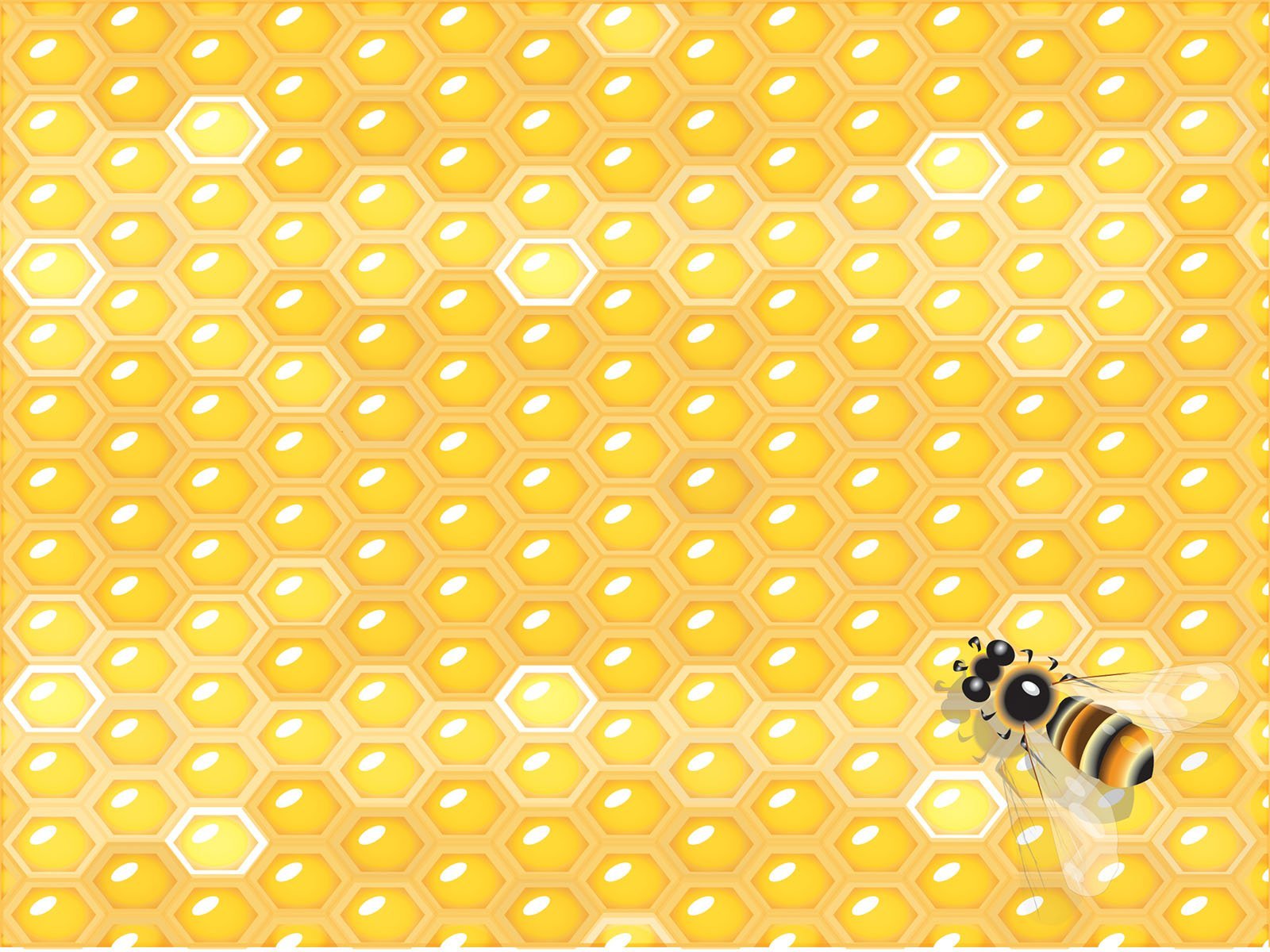 Остановить эпидемию
Украли пираты
Для чего вынесли из храма Животворящий крест Господень, на котором был распят Иисус?
Установить в Киеве
Перенести в мавзолей
детский сад № 31 города Рыбинска
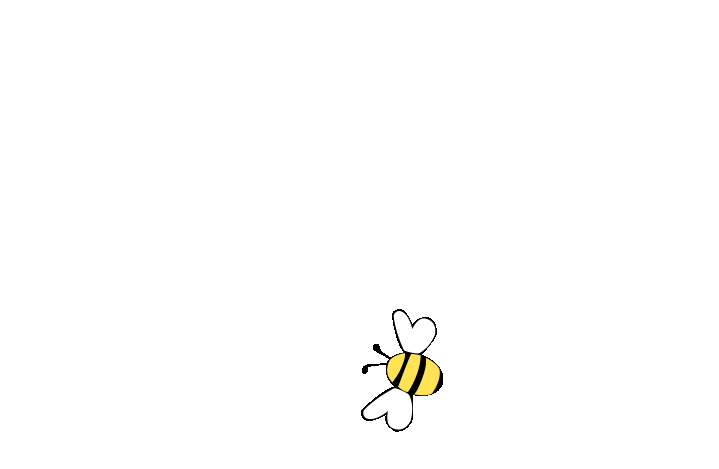 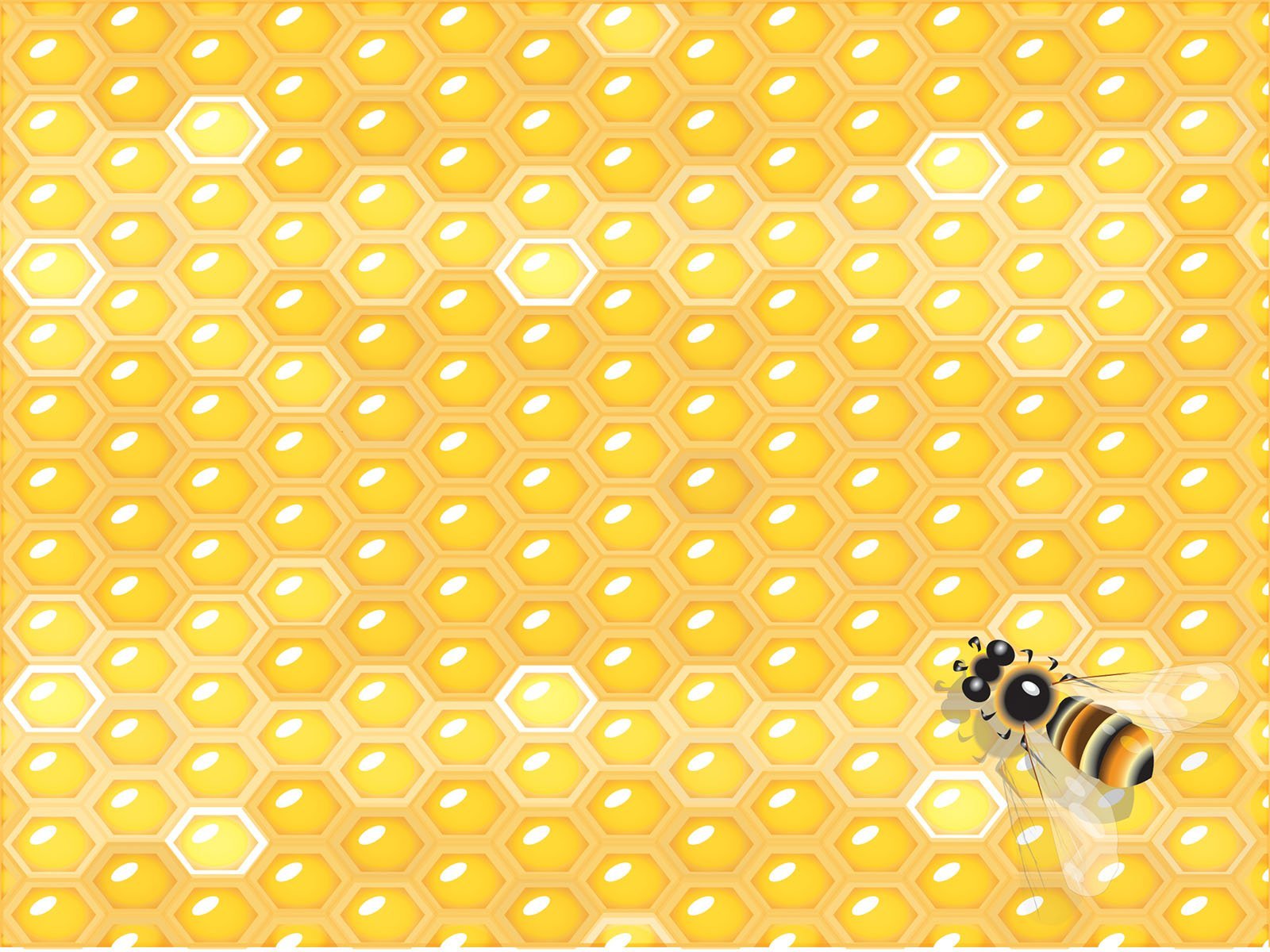 Вредный
Калорийный
Винни-Пух в советском мультфильме говорит: «Мёд – это очень уж (...) предмет! Мёд если есть, то его сразу нет». Вставьте пропущенное слово.
Опасный
Хитрый
детский сад № 31 города Рыбинска
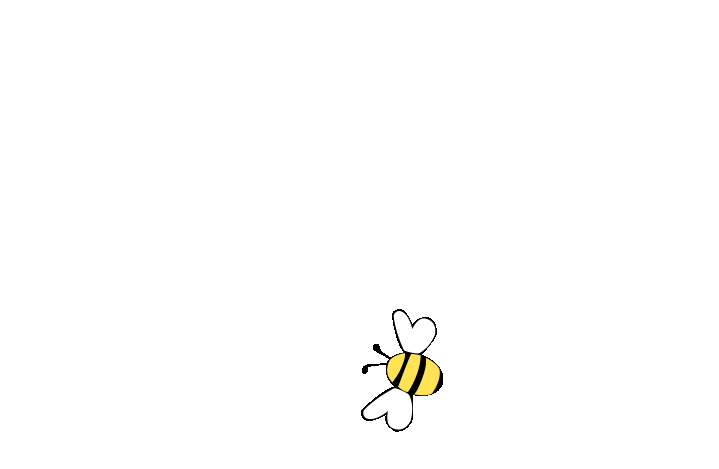 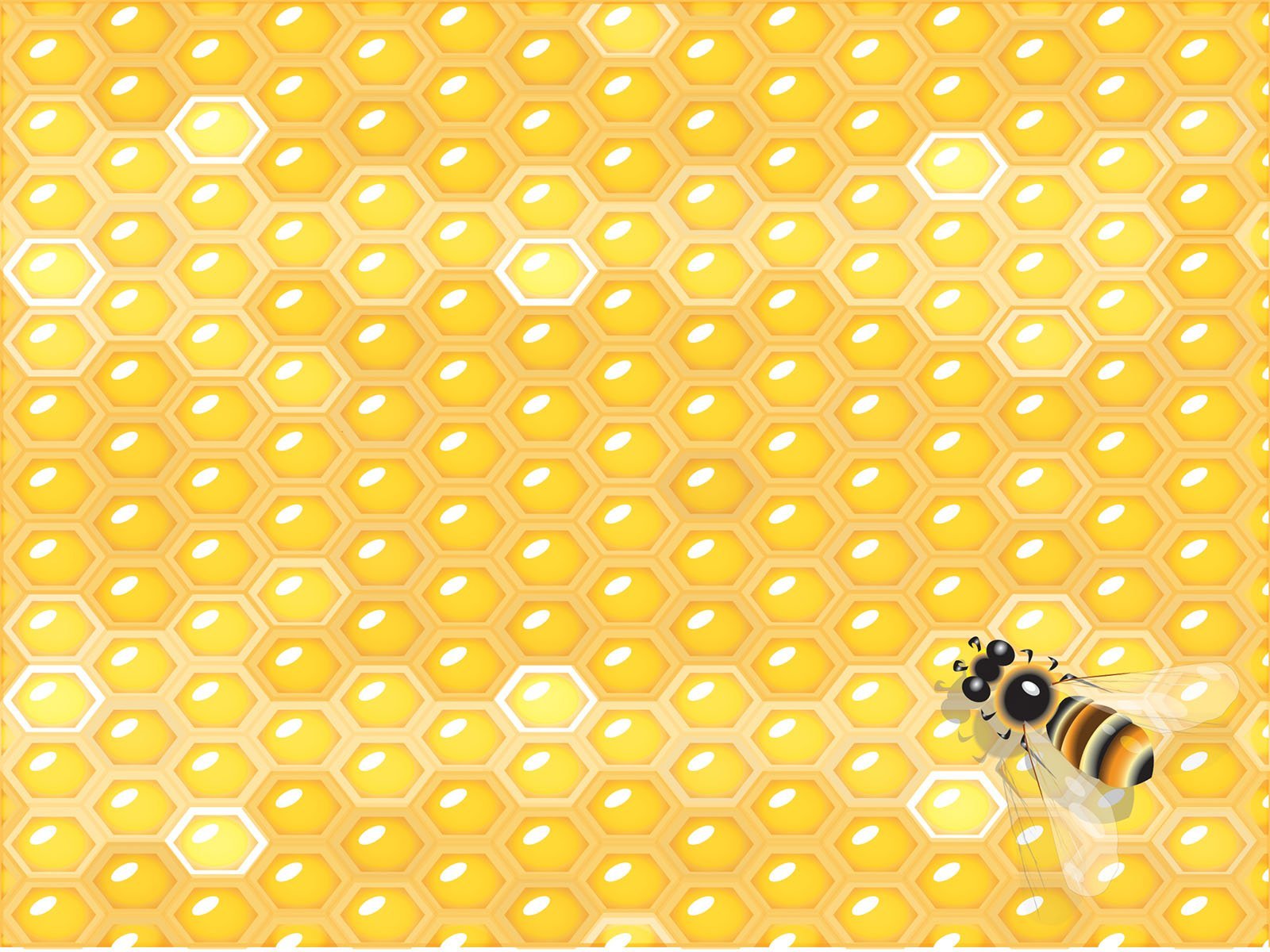 Апитерапия
Гирудотерапия
Как называется лечение пчелиным ядом?
Ароматерапия
Фитотерапия
детский сад № 31 города Рыбинска
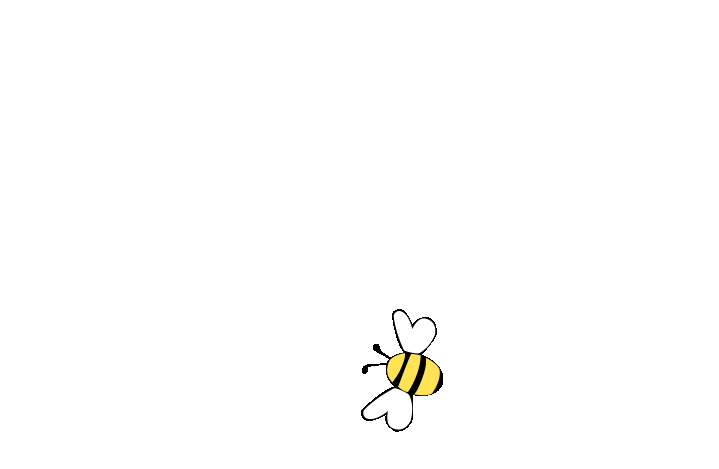 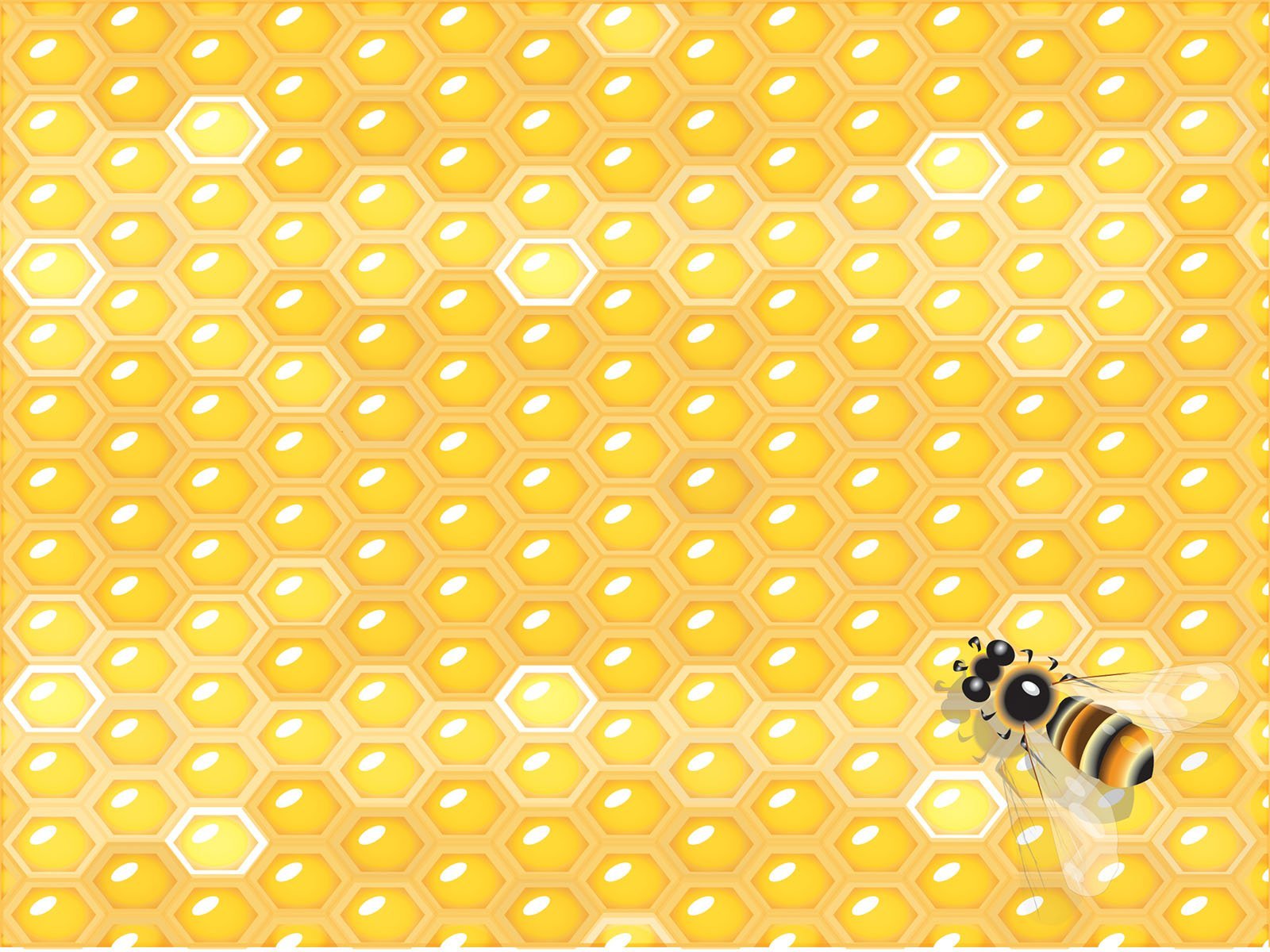 Хороводы вокруг ёлки
Ярмарки
Чудесное исцеление Животворящим крестом послужило началом знаменитого празднества Спаса на воде. Какой обычай сохранён до сих пор?
Угощение мясом
Освящение воды
детский сад № 31 города Рыбинска
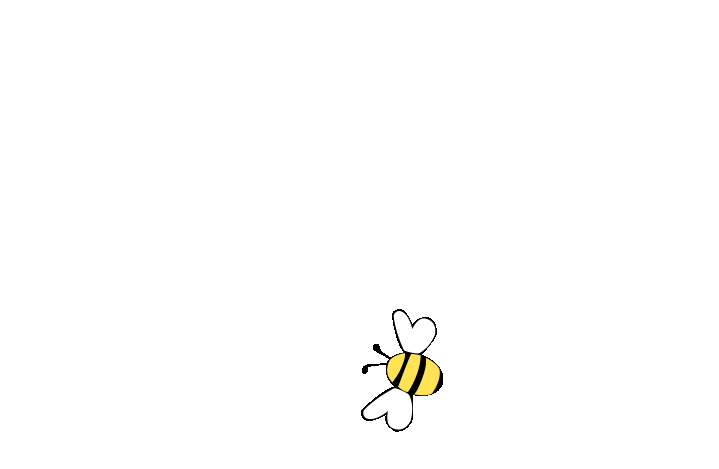 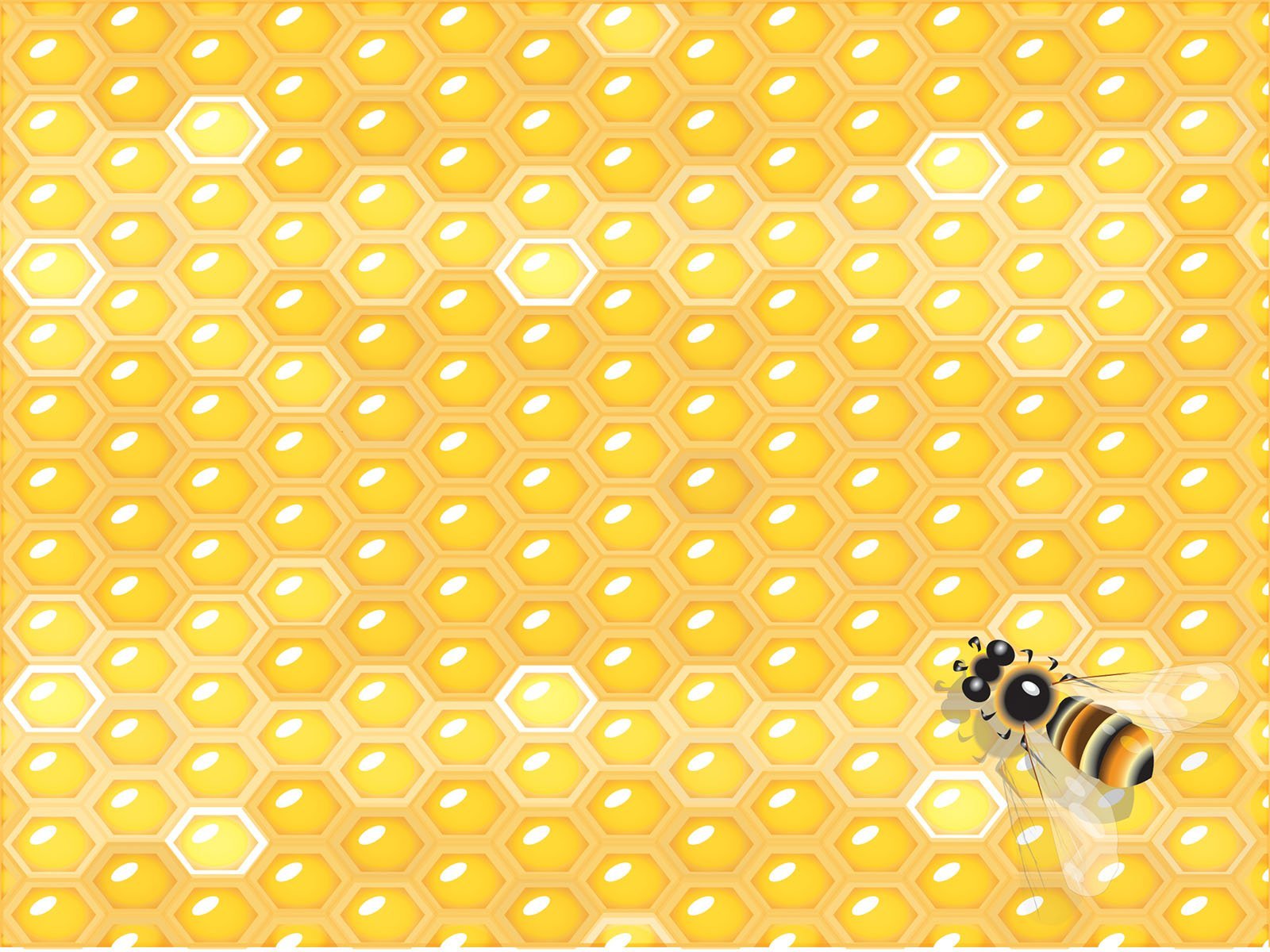 Воск
Прополис
Что пчёлы используют для замазывания щелей, отверстий в улье, чтобы защитить его от сквозняков и сохранить в нём особый микроклимат?
Пыльцу
Маточное молочко
детский сад № 31 города Рыбинска
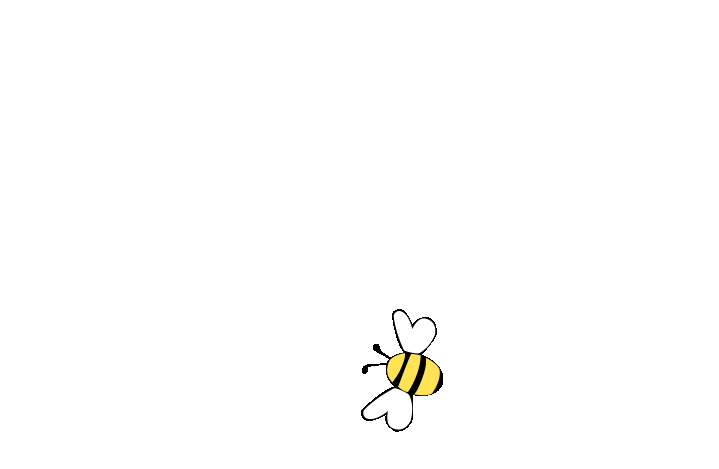 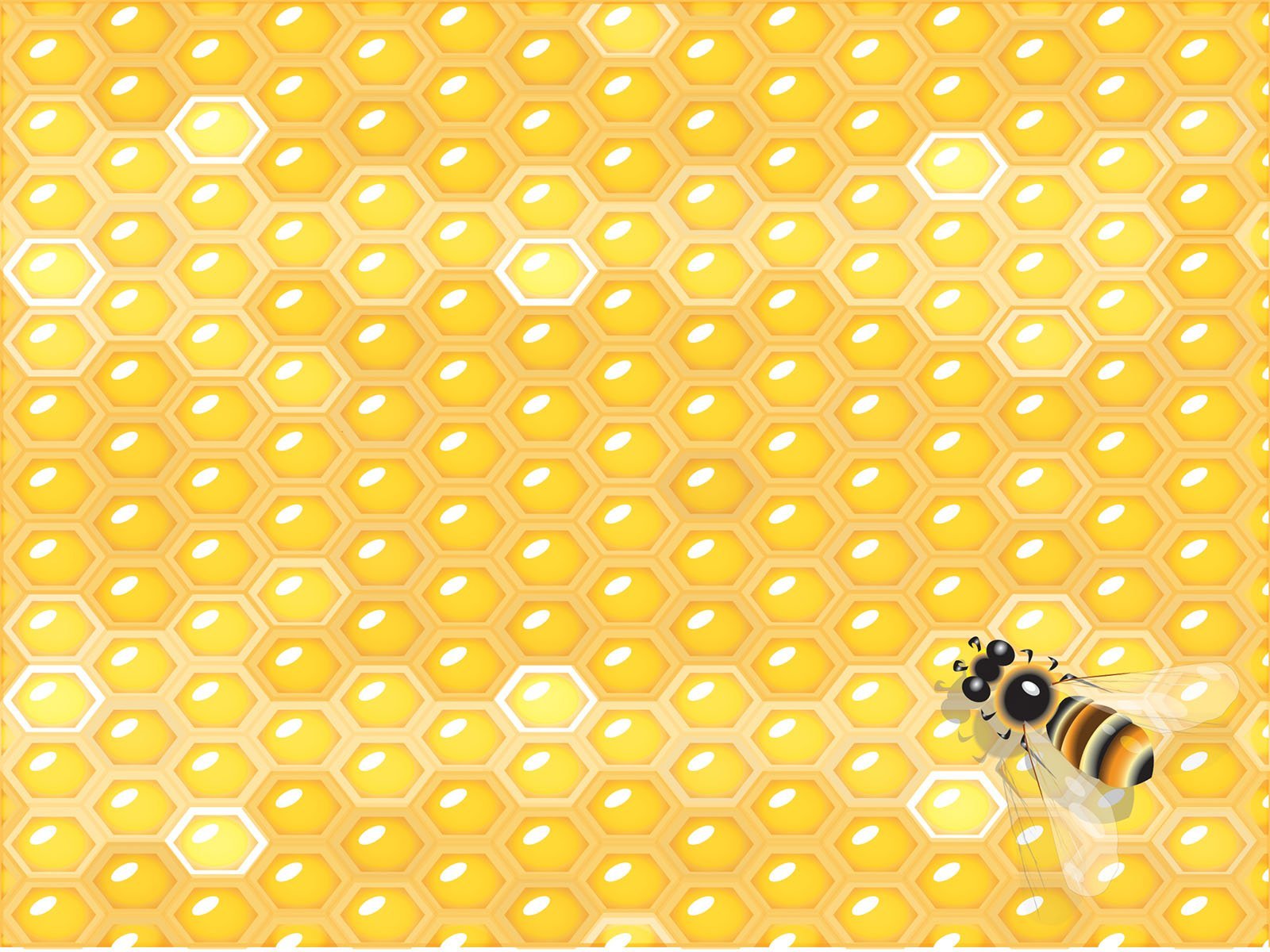 В депо
В омшаник
Куда на зиму пчеловоды заносят ульи с пчёлами?
В мавзолей
В ангар
детский сад № 31 города Рыбинска
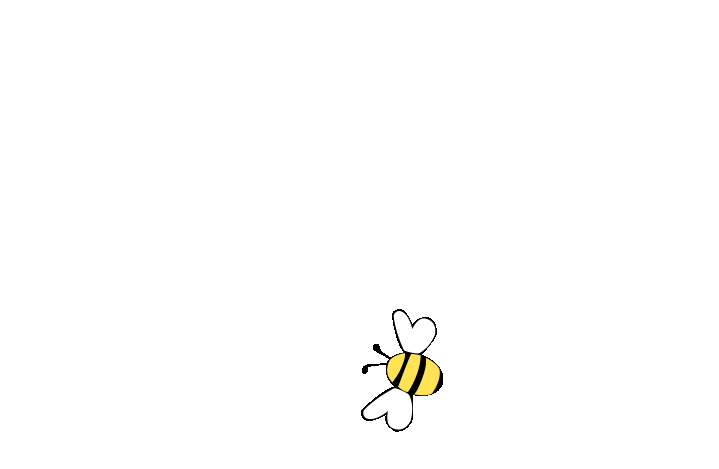 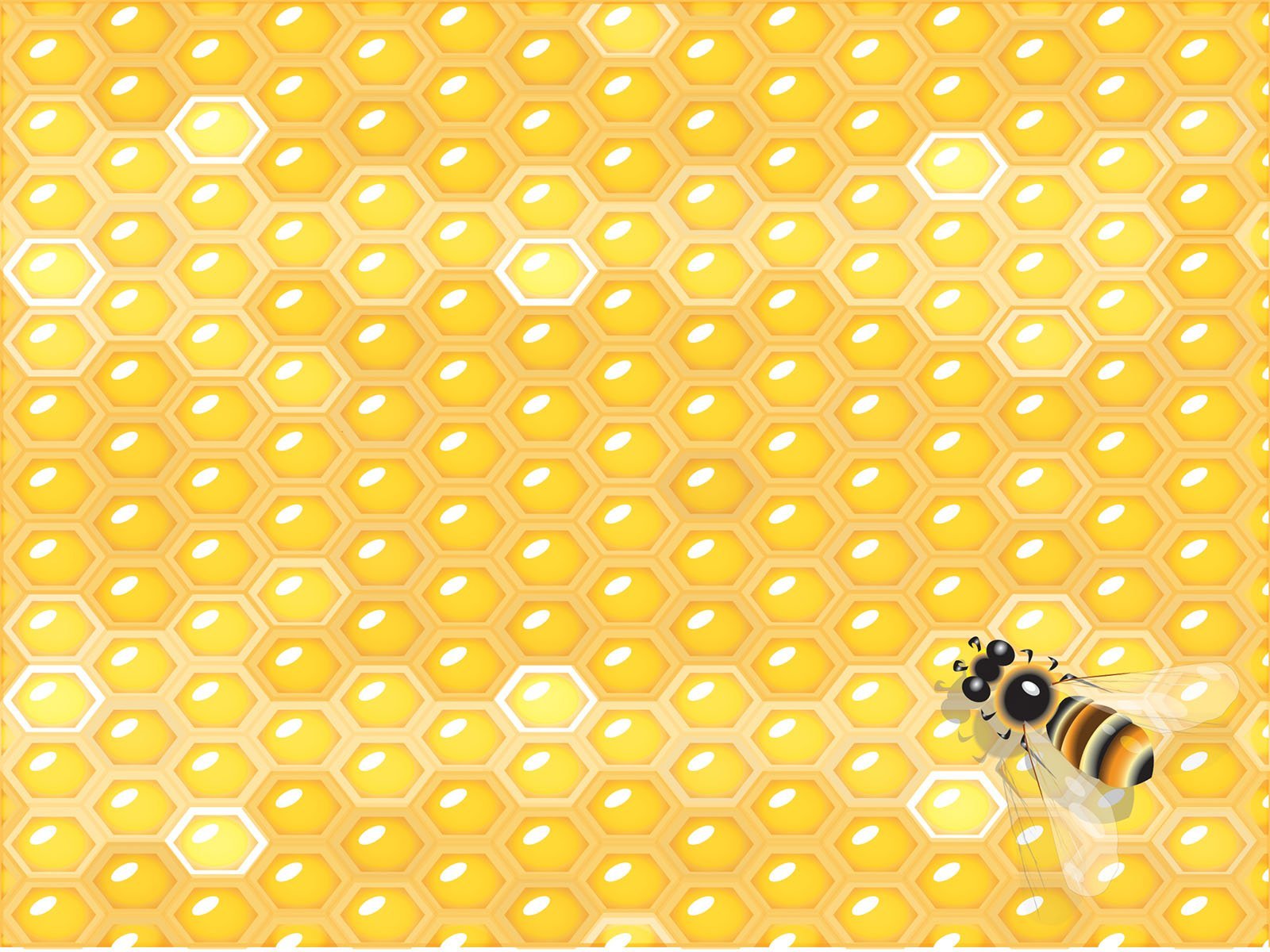 Хлебный спас
Грушевый спас
У Медового спаса есть ещё третье название, какое?
Маковый спас
Крапивный спас
детский сад № 31 города Рыбинска
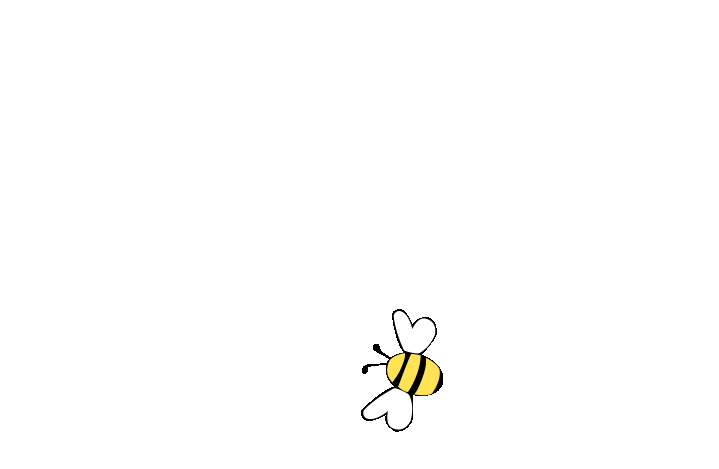 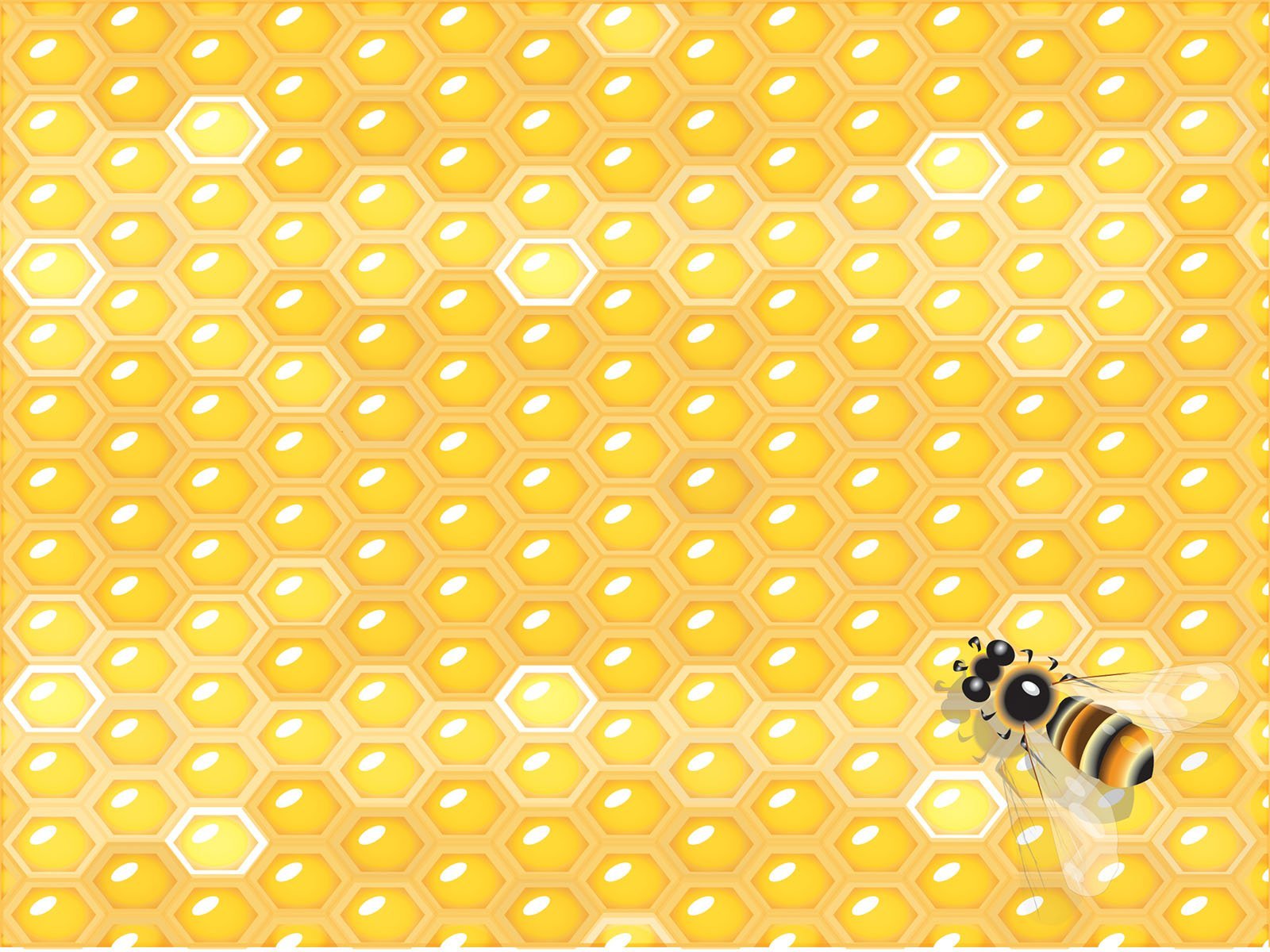 Клевер
Подсолнечник
С какого растения, по утверждению В.И. Даля, пчёлы собирают красный мёд?
Липа
Гречиха
детский сад № 31 города Рыбинска
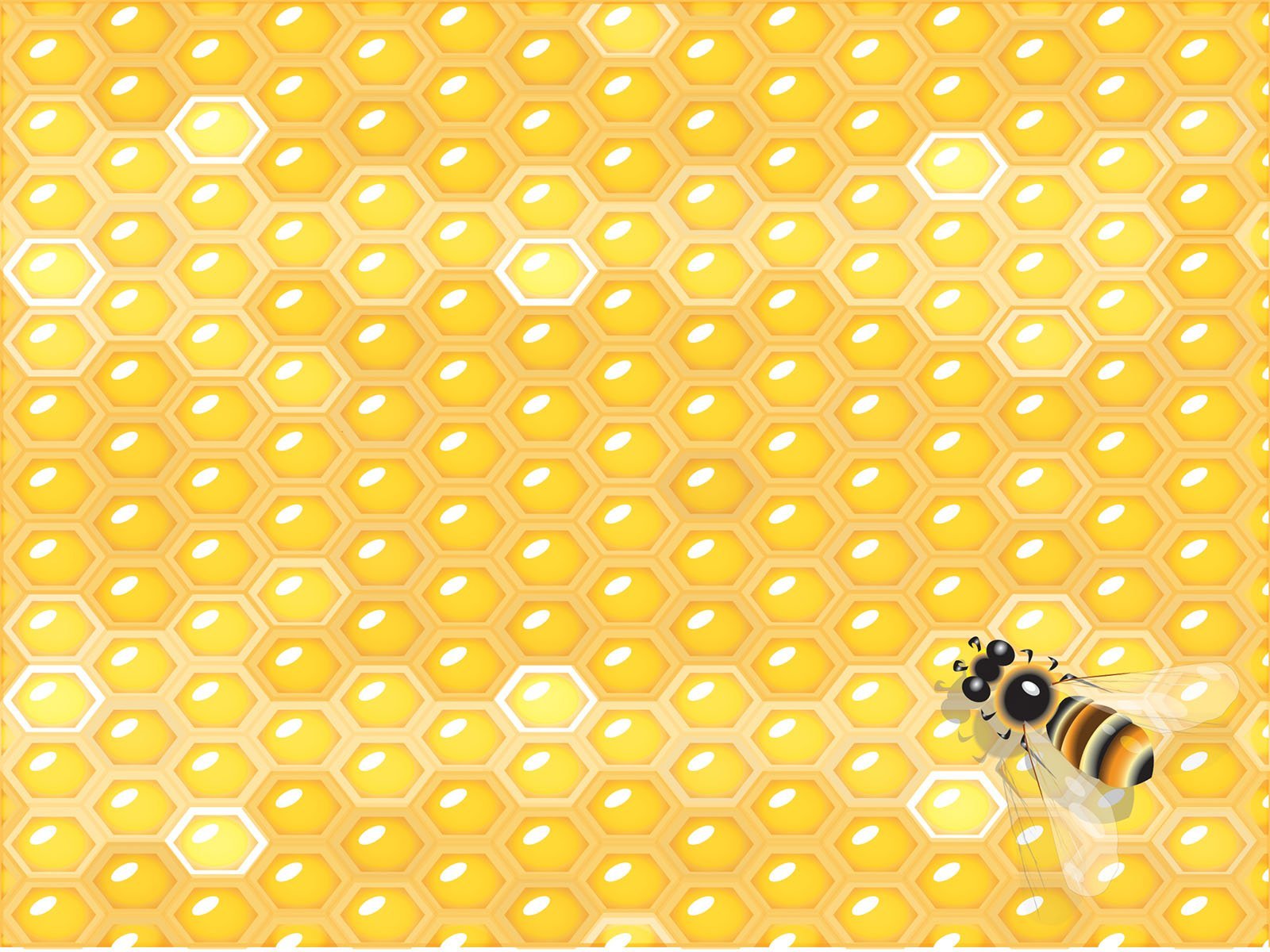 Молодцы!!!
Приглашаем Вас к сотрудничеству!
муниципальное дошкольное образовательное учреждение детский сад № 31
152900 Ярославская область, город Рыбинск, улица Блюхера, дом 11 а, телефон 8 (4855) 26-24-87, e-mail dou31@rybadm.ru
детский сад № 31 города Рыбинска